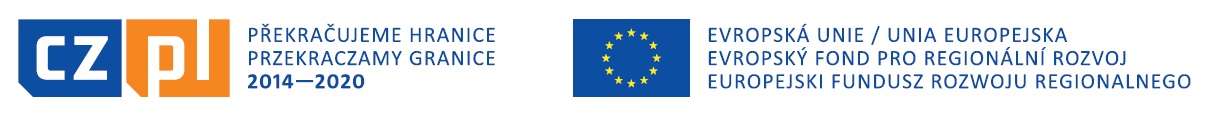 Operační program INTERREG V-A Česká republika – Polskoprogramové období 2014 – 2020	SEMINÁŘ PRO PŘÍJEMCEHradec Králové, 10. 10. 2017
Hradec Králové 10.10.2017
Postup kontroly výdajů
KONTROLA NA ÚROVNI PARTNERA

                          KONTROLA NA ÚROVNI PROJEKTU
2
Hradec Králové, 10.10.2017
Postup kontroly výdajů
KONTROLA NA ÚROVNI PARTNERA
předložení dokumentů prostřednictvím systému IS KP 14+/MS2014+   - každý partner předkládá Průběžnou zprávu o realizaci dílčí části projektu a Soupisku dokladů s výdaji za svou část projektu do 30 dnů od konce monitorovacího období
Zpráva a Soupiska musí být v systému IS KP 14+/MS 2014+ finalizována a elektronicky podepsána, do systému se vkládají i jednotlivé dokumenty (faktury, výpisy z účtu apod.)
Soupiska se předkládá za každé monitorovací období, není limit pro minimální výdaje, předkládá se i Soupiska  s nulovými výdaji

kontrola kompletnosti předložené dokumentace (tzv. formální kontrola) v termínu do 7 pracovních dní 

věcná kontrola (finanční a projektová) Zprávy a Soupisky výdajů - kontrola výdajů – ukončení do 60 kalendářních dní od předložení kompletní dokumentace … výzva k doplnění podkladů     max 2x – lhůta pro doplnění minimálně 5 pracovních dnů

potvrzení kontroly – kontrolor schválí Soupisku v MS2014+ ,  kontrolor zašle partnerovi depeši o schválení Soupisky spolu s rekapitulací rozpočtu a Oznámení o ukončení kontroly , partner informuje prostřednictvím systému Hlavního příjemce
3
Hradec Králové, 10.10.2017
Postup kontroly výdajů
Výsledek kontroly

předložené výdaje jsou uznány v plné výši
bylo provedeno krácení výdajů, odložení výdajů, udělena sankce


Odložený výdaj je možné nárokovat v  následující Soupisce.
4
Hradec Králové, 10.10.2017
Postup kontroly výdajů
KONTROLA NA ÚROVNI PROJEKTU

předložení dokumentů prostřednictvím systému IS KP 14+/MS2014+ - Hlavní příjemce předkládá Průběžnou zprávu o realizaci projektu a Žádost o platbu do 120 dnů od konce MO, nutná finalizace a elektronický podpis

kontrola kompletnosti předložené dokumentace (tzn. formální kontrola) – v termínu do 7 pracovních dnů

věcná kontrola – JS požádáno o posouzení přeshraničního dopadu a spolupráce,        probíhá finanční a projektová  kontrola – ukončení do 35 dnů - výzva k doplnění  max 2x  - lhůta pro doplnění minimálně 5 pracovních dnů

potvrzení kontroly – kontrolor zasílá partnerovi depeši s informací o ukončení kontroly, zprávu o vyhotovení Rekapitulace rozpočtu,  Oznámení o ukončení kontroly
5
Hradec Králové, 10.10.2017
Proplacení prostředků z EFRR a SR
Dotace z EFRR (Evropský fond pro regionální rozvoj)
celá částka z žádosti o platbu je proplácena Hlavnímu příjemci v EUR              (do 35 pracovních dnů od obdržení ŽoP na ŘO),  Hlavní příjemce přeposílá příslušné částky ostatním partnerům do 10 kalendářních dnů 

Dotace ze SR (státní rozpočet) 
prostředky SR jsou vypláceny (z účtu MMR) v EUR přímo na účty jednotlivých             českých partnerů
6
Hradec Králové, 10.10.2017
Ú č e l o v é   z n a k y
Dotace EFRR
95113  -  Program přeshraniční spolupráce ČR - Polsko - NIV
95823  -  Program přeshraniční spolupráce ČR - Polsko - IV.
pouze Hlavní příjemce

Dotace ze státního  rozpočtu – změna od 11/2016
17051    neinvestice  Programy přeshraniční spolupráce 2014+ - NIV - SR
17988    investice       Programy přeshraniční spolupráce 2014+ - IV - SR
každý český partner

http://www.crr.cz/cs/eus/obdobi-2014-2020/
7
Hradec Králové, 10.10.2017
Důležité informace
www.crr.cz
Informace je nutné hledat v části EÚS
http://www.crr.cz/cs/eus/
Náležitosti dokladování, tabulky Rekapitulace mezd, Přehled pracovních cest, Prohlášení plátce DPH atd.,    nově -  maximální   hodinové sazby

www.cz-pl.eu
Příručka pro žadatele (PPŽ)
Příručka pro příjemce (PPP)
+ další informace
8
Hradec Králové, 10.10.2017
Dokumenty ke kontrole na úrovni partnera (kontrola dílčí části projektu) přes    IS KP 14+
Průběžná zpráva o realizaci dílčí části projektu
Soupiska dokladů – předkládá se vždy, i s nulovými výdaji 
- musí obsahovat veškeré výdaje, u kterých DUZP (není-li tak datum vystavení  dokladu) nastalo v daném období a byly uhrazeny do data podání Soupisky
Kopie účetních dokladů – na dokladu (originálu faktury) nutná identifikace projektu – název , číslo, interní číslo dokladu v účetnictví partnera, (způsob odděleného zaúčtování)
Výstupní sestava dokládající oddělené zaúčtování výdajů na projekt – na sestavě nutná identifikovatelnost jednotlivých dokladů
Prohlášení o způsobu vedení oddělené účetní evidence
Prohlášení k DPH 
Dokumenty jsou předkládány přes systém IS KP 14+.
9
Hradec Králové, 10.10.2017
Časová způsobilost výdajů
výdaje jsou způsobilé ode dne následujícího po dni registrace/evidence projektové žádosti v aplikaci MS 2014+
DUZP, datum vystavení, úhrada – nejdříve den následující po evidenci projektové žádosti 
výdaje na přípravu projektu – jednorázová částka         3500 EUR     n a    p r o j e k t  
(stavební projekty – lze i náklady  na externí služby na přípravu dokumentace pro povolení související se stavebními pracemi, která jsou předkládána s projektovou žádostí, mohou vzniknout před registrací projektové žádosti) 
netýká se Fondu mikroprojektů, projektů technické pomoci
10
Hradec Králové, 10.10.2017
Místní způsobilost výdajů
projekt musí být, až na výjimky, realizován v programovém území
aktivity mimo programové území – předpoklady
-   tyto aktivity musí být uvedeny v projektové žádosti a schváleny MV
mají přínos pro programové území
na úrovni programu do 20 % EFRR
na úrovni programu je zajištěno ověření
11
Hradec Králové, 10.10.2017
Kategorie výdajů a jejich dokladování
1. kapitola Náklady na zaměstnance
2. kapitola Kancelářské a administrativní výdaje
3. kapitola Náklady na cestování a ubytování
4. kapitola Náklady na externí odborné    poradenství a služby
5. kapitola Výdaje na vybavení
6. kapitola Výdaje na pořízení nemovitosti a stavební práce
7. kapitola Výdaje na přípravu projektové žádosti
12
Hradec Králové, 10.10.2017
Náklady  na  zaměstnance
zjednodušený způsob vykazování paušální sazbou

sazba je ve výši do 20% ostatních přímých nákladů a je uvedena v Rozhodnutí/Smlouvě
náklady na zaměstnance u partnera nepřekračují 20 % ostatních přímých    nákladů – uplatnění  paušální sazby je povinné
způsob vykazování nelze v průběhu projektu měnit 
ke kontrole se nepředkládají žádné doklady 
příjemce je i nadále povinen vést účetní záznamy dle zákona, avšak není   nutnost účtovat v odděleném účetnictví projektu

skutečné náklady na zaměstnance
forma úplného vykazování, tj. na základě skutečně vynaložených výdajů
(dokladem je mj. doklad o zaměstnání, mzdový list, výplatní páska, výpis z BÚ) 
způsobilým výdajem jsou mzdové náklady zaměstnanců projektu včetně povinných výdajů zaměstnavatele
13
Hradec Králové, 10.10.2017
Náklady na zaměstnance
Odměny  

nelze jubilejní ocenění

-   podmínky - musí být stanoveny v pracovněprávních/vnitrostátních předpisech 
                       -  jsou zavedeny minimálně 6 měsíců před předložením projektové 			žádosti  
                       - potenciálně zahrnují všechny zaměstnance dané instituce
                       - s vyúčtováním musí být doloženo zdůvodnění odměn
14
Hradec Králové, 10.10.2017
Náklady  na  zaměstnance
Modely zaměstnávání zaměstnanců příjemcem: 
na plný úvazek  - nejsou nutné výkazy práce

na částečný úvazek s pevně stanoveným procentním podílem odpracované    doby za měsíc – nejsou nutné výkazy práce

na částečný úvazek s pružným počtem odpracovaných hodin za měsíc. 
	c1)  výpočet podílem měsíčních hrubých mzdových nákladů a měsíční pracovní doby v hodinách v dokladu o zaměstnání,  nebo 
	c2)  podílem posledních doložených ročních hrubých mzdových nákladů    (tj.  mzdových nákladů za posledních 12 po sobě jdoucích měsíců) a 1720 hodin
                 v souladu s čl. 68 odst. 2 nařízení (EU) č. 1303/2013.       Takto stanovená hodinová sazba se poté vynásobí počtem odpracovaných hodin 
            - nutný výkaz práce (musí pokrývat celou pracovní dobu)

d)   na hodinovém základě – nutný výkaz práce/protokol o provedení práce
15
Hradec Králové, 10.10.2017
Dokumenty ke mzdovým výdajům předkládané ke kontrole:
Při prvním nárokování a při změně:
pracovní smlouvy vč. dodatků/ DPP / DPČ – přidělení na projekt (název, číslo)  
platový výměr
pracovní náplň
doklady odpovídající zvolenému modelu

Vždy:
výkazy práce/protokoly o provedení práce … pouze v případě modelu c) a d)
mzdový list nebo výplatní páska
doklad o výplatě 
sestava Rekapitulace mezd
zdůvodnění vyplacených odměn
doložení mzdy obvyklé
16
Hradec Králové, 10.10.2017
Jak dokládat ….
výplatu mezd: - výpis z účtu nebo výdajový pokladní doklad
		               - výjimka - v případě organizační složky státu, územně 							samosprávného celku, jejich příspěvkové organizace, vysokých škol  lze doložit  čestným prohlášením zaměstnance
			       - v případě výplaty mezd z účtu organizace jednou částkou -
			         čestné prohlášení každého zaměstnance + výpis z účtu 					      	prokazující zaslání  souhrnné částky bance
mzdu obvyklou: 
dříve existující pracovní pozice nebo obdobná pozice (v organizaci partnera)  – dokládají se mzdové tabulky nebo tarify; platový výměr pracovníka na stejné/obdobné pracovní pozici, 
nová pozice (pouze) – použije se Přehled maximálních hodinových sazeb – 
     aktualizován - od 1.3.2017 – nyní na www.crr.cz
http://www.crr.cz/cs/eus/mzdove-sazby-typovych-pozic/
      dříve (pro období do února 2017)  příloha Příručky pro žadatele
17
Hradec Králové, 10.10.2017
Jak dokládat  …..
Rekapitulace mezd
uloží se do záložky Dokumenty v Soupisce výdajů (pdf + Excel)
do systému IS KP 14+ zadat součtové částky (součet mzdy, součet SZP)
nahrát jednotlivé dokumenty – větší jasně označené soubory – např. pracovní smlouva vč. všech dodatků, náplně práce, platového výměru  do jednoho souboru, všechny mzdové lístky pracovníka k dané Rekapitulaci mezd do jednoho souboru apod.
18
Hradec Králové, 10.10.2017
Náklady na zaměstnance
Na co si dát pozor 
použít správný formulář Rekapitulace mezd
http://www.crr.cz/cs/eus/nalezitosti-dokladovani/
(sloupce nadepsané  WP se nevyplňují)
použít správný formulář Výkaz práce/Protokol o provedení práce
maximální hodinové sazby lze použít pouze u nových pracovních pozic
osobní náklady nesmí přesáhnout obvyklou výši v organizaci platnou pro danou pozici
19
Hradec Králové, 10.10.2017
Kancelářské a administrativní výdaje
vykazování paušální sazbou 15% způsobilých přímých nákladů na zaměstnance

nájem kancelářských prostor, pojištění a daně související s budovami …, veřejné služby – elektřina, topení, voda, kancelářské potřeby, všeobecné účetnictví zajišťované uvnitř organizace, archivy, údržba, úklid a opravy, bezpečnost, systémy informačních technologií využívané bez ohledu na realizaci projektu, komunikace (telefon, poštovné, vizitky …. ), bankovní poplatky

Na co si dát pozor
-  výše uvedené výdaje nelze uplatňovat v jiných kapitolách
20
Hradec Králové, 10.10.2017
Náklady na cestování a ubytování
sestava Přehled pracovních cest … NOVÝ FORMULÁŘ
do Přehledu uvádět všechny výdaje vyplacené jako cestovní náhrady
do IS KP 14+ uvést celkové součty z  Přehledu pracovních cest 

faktury  hrazené přímo zaměstnavatelem/partnerem např. za  ubytování zaměstnanců na pracovní cestě uvádět do této kapitoly jako samostatnou položku (s uvedením všech požadovaných údajů – název dodavatele, IČ  atd.)
doložit vnitřní předpis zaměstnavatele o pracovních cestách
vždy doložit příslušné doklady – cestovní příkaz, vyúčtování pracovní cesty, jízdenky, faktury atd., zápis z jednání, program, zprávu z pracovní cesty 
doklad o zaplacení  
pouze výdaje pracovníků projektu (pouze zaměstnanci partnera)
při použití vlastního vozidla zaměstnance nutno doložit  technický průkaz vozidla + souhlas zaměstnavatele s jeho použitím
21
Hradec Králové, 10.10.2017
Náklady na cestování a ubytování
Na co si dát pozor
použít správný formulář Přehled pracovních cest
použít v technickém průkazu správný údaj o spotřebě PHM
na cestovním příkaze uvádět název a číslo projektu
uvádět informaci o rozsahu bezplatně poskytnutého stravování
22
Hradec Králové, 10.10.2017
Náklady na externí odborné poradenství a služby
výčet těchto výdajů je v PPŽ (studie, školení a odborná příprava, služby související s pořádáním událostí, náklady na cestování a ubytování externích odborníků …..)
Dokladování – do IS KP 14+ k jednotlivým výdajům je nutno založit:
1 soubor 
faktury, účtenky – na originále dokladu musí být název a číslo projektu, IČ dodavatele i IČ odběratele
      (překlady/tlumočení na faktuře nutný počet normostran/rozsah v hodinách,       	ubytování/stravování – doklad o  druhu, počtu a ceně jídel a nápojů/o ceně a 		typu ubytování)
doklady o zaplacení (výpisy z účtu, pokladní doklady)
doklady o poskytnuté službě (předávací protokol, fotodokumentace apod.)
meetingy – doklady o publicitě, prezenční listiny, program, zápis
doklad o zaúčtování a další relevantní doklady – dle druhu poskytnuté služby
Objednávka
2 soubor – smlouva (je-li rozsáhlejší), založit v každém MO pouze k 1. faktuře + datovou zprávu s potvrzením o uveřejnění v registru smluv 
(je-li tato povinnost)
23
Hradec Králové, 10.10.2017
Náklady na externí odborné poradenství a služby
Na co si dát pozor
nově upravena způsobilost výdajů na kulturní a uměleckou činnost 
nyní – nezpůsobilé jsou honoráře nad 500 EUR   na 1 účinkujícího (jednotlivec/skupina) nebo nad 2000 EUR  na projekt (na všechny honoráře)
24
Hradec Králové, 10.10.2017
Výdaje na vybavení a investice
výčet výdajů je v PPŽ
koupě, pronájem, leasing (operativní), odpisy 
dokladování  stejné jako u externích služeb  (faktura, doklad o zaplacení) + doklady o pořízení majetku, majetková evidence, fotodokumentace
smlouvy (rozsáhlejší)  založit k výdaji do samostatného souboru  (v 1 MO k 1. faktuře) + zprávu o uveřejnění v registru smluv (je-li tato povinnost)
Na co si dát pozor
nákup použitého vybavení –  zvláštní pravidla – nesmí být jiná pomoc z fondů ESIF či národních veřejných zdrojů ….+ znalecký posudek
výdaje na vybavení pracoviště přímého personálu jsou způsobilé  pouze u zaměstnanců s minimálně polovičním úvazkem
25
Hradec Králové, 10.10.2017
Nezpůsobilé výdaje
výdaje, u  kterých nebyla doložena nezbytnost pro dosažení cílů projektu, nebyly v souladu s pravidly programu a podmínkami podpory, výdaje neodpovídající cenám v místě a čase obvyklým …

výdaje vyjmenované  v Příručce pro žadatele (pokuty, dary nad 20 EUR, ceny v soutěžích nad 50 EUR, úroky z úvěrů, apod.)
+    výdaje na kulturní a umělecké činnosti – honoráře nad 500 EUR na účinkujícího  (1 osoba/1 soubor) nebo 2000 EUR na projekt (na všechny honoráře)

-    výdaje fakturované projektovým partnerem
26
Hradec Králové, 10.10.2017
Na co si dávat pozor
fakturace mezi partnery projektu není přípustná
věcné příspěvky (např. poskytnutí stavebních prací, zboží, služeb … obsažena i dobrovolná práce) nesmí přesáhnout vlastní podíl spolufinancování … rozhodující je částka v závěru projektu
dobrovolná práce – nutné oddělené zaúčtování, účtuje se obdobně jako o nepeněžním daru – viz www.crr.cz – část EÚS
paušální částky (mzdy, administrativní výdaje) + jednorázová částka na přípravu projektové žádosti –  není nutno dokladovat, projektový partner není povinen vést v odděleném účetnictví projektu, zůstává povinnost řádně vést účetnictví/daňovou evidenci 
DPH koeficientem – způsobilé je DPH až po krácení vypořádacím koeficientem (ne zálohovým)
27
Hradec Králové, 10.10.2017
Děkuji za pozornost a těším se na spolupráci
Ivana Doležalová
28
Hradec Králové, 10.10.2017